pedagogická psychologie
Vstupní informace, o vědním oboru a téma autoregulace
Kontakt
Mgr. et Mgr. Jan Mareš, Ph.D.
mares@ped.muni.cz 
Prosím uvádět v předmětu kód předmětu a seminární skupinu!
diskusní fórum předmětu
konzultační hodiny: pondělí 13:00-14:00; 
jindy jen po předchozí domluvě
(Katedra psychologie, Poříčí 31, Brno)
Pedagogická psychologie
Požadavky:
Písemný test (60% minimum)  
29.11. (preferovaná možnost)
Ve zkouškovém období (termíny budou upřesněny a vypsány v ISu)
Aktivita ve výuce 
Skupina 02 - 4.10., 25.10., 8.11., 29.11.
Koncepce kurzu
Kurs je věnován:
vybraným teoretickým a metodologickým otázkám výchovy a vzdělávání z pohledu pedagogické a školní psychologie, 
studiu metod pedagogické a školní psychologie, 
některým širším souvislostem výchovy a vzdělávání ve škole a v rodině,
vybraným speciálním tématům pedagogické a školní psychologie
Literatura
Jak se pozná odborná informace(vědecky ověřená) ?
Čím se liší od informace získané od autority?
Čím se liší od praktické zkušenosti?
Jakým způsobem je možné tyto zdroje informací v odborném životě využívat?

Co je cílem práce s odbornými informacemi? Nestačí talent a zkušenost?
http://www.ted.com/talks/ken_robinson_changing_education_paradigms.html
Literatura
Doporučená literatura (vč. přednášek a odkazů v ISu)
Odborná periodika (obvyklá s důrazem na)
http://www.ped.muni.cz/wlib/neweb/index.php?sekce=3  
Pedagogika
Psychológia a pato psychológia dieťaťa
Studia Paedagogica - http://www.phil.muni.cz/wupv/home/casopis 
Orbis Scholae, Pedagogická orientace, Pedagogický časopis / Journal of Pedagogy (…)
Populární periodika
Moderní vyučování
Učitelské noviny (...)
Internetové zdroje
eBrary http://site.ebrary.com/lib/masaryk 
Stránky např. www.ceskaskola.cz 
Databáze (ERIC, JSTOR…)
Svépomocné skupiny
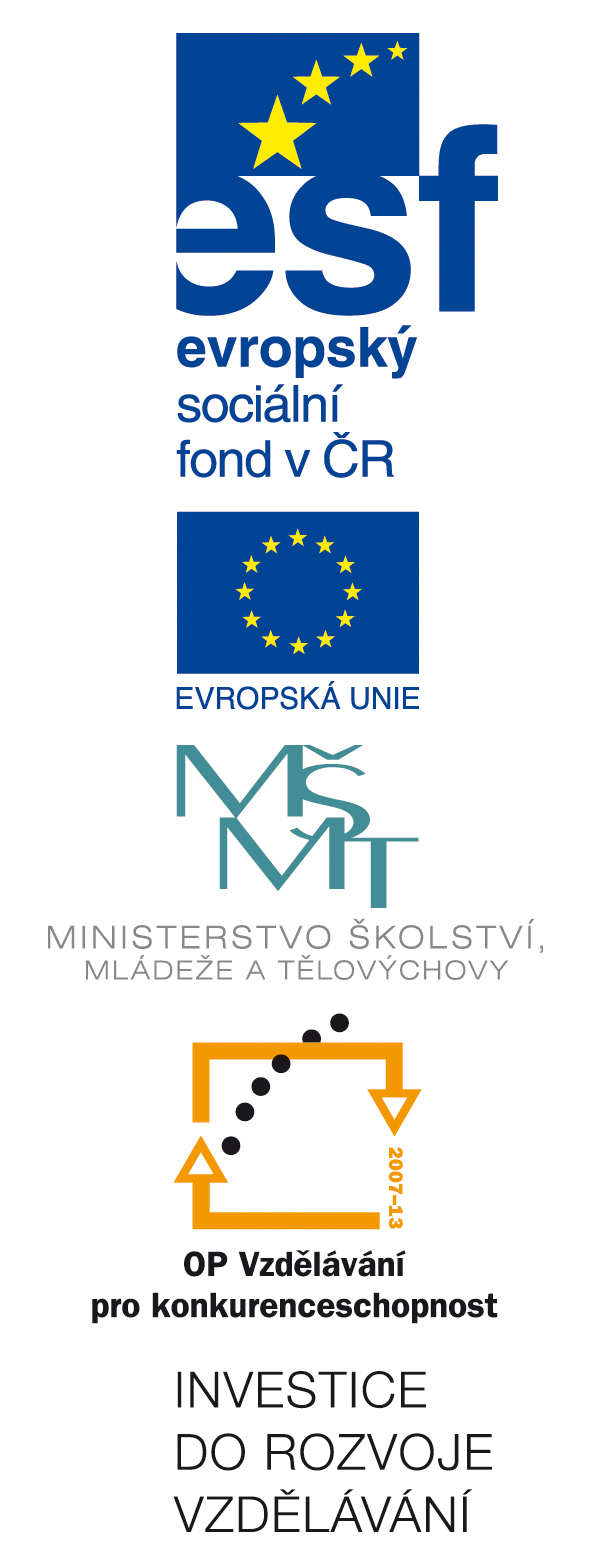 Elearning
V průběhu semestru jsou k dispozici studijní elearningové opory (texty, otázky…) vzniklé v rámci projektu OPVK CZ.1.07/2.2.00/28.0040 Tvorba a inovace vzdělávacích programů a profesních praxí
Pedagogická psychologie – perspektivy výkladu v seminářích
v rámci výkladu i literatury se střídají perspektivy 
jedinec (žák, učitel, rodič - zejména s důrazem na učení, výchovu a vývoj)
sociální skupiny, jejich dynamika a vliv (rodina, školní třída, škola)
teorie, metody ev. intervence
Pedagogická psychologie
Video na úvod: K. Robinson a jeho přednáška pro TED http://www.ted.com/talks/ken_robinson_changing_education_paradigms.html
 Pedagogická psychologie
angl. educational psychology, 
franc. psychologie de l’education, 
něm. Pädagogische Psychologie, 
rusky pedagogičeskaja psichologija 

patří mezi vědní obory, které mají relativně dlouhou historii; vznikla už na přelomu 19. a 20. století.
Pozor na různé významy pojmu!
Pedagogická psychologie může být chápána jako:
Vědní obor
Soubor profesí
Vyučovací předmět(y) pro různé skupiny
Kulturní a mediální fenomén (soubor témat)

…a je potřeba je umět rozlišovat
Zařazení pedagogické psychologie.
leží na průniku řady věd, především pak pedagogiky a psychologie. 
Z psychologie ji ovlivňují  zejména vývojová psychologie, kognitivní psychologie, psychologie učení, psychologie motivace, psychologie osobnosti, diferenciální psychologie a sociální psychologie. 
Z pedagogiky ji ovlivňují didaktika (o společných a rozdílných oblastech viz Kansanen, 2004), teorie výchovy a filozofie výchovy. 
Situování pedagogické psychologie v rámci humanitních věd je ovlivněno historickou tradicí, v různých zemích se liší. 
ve většině evropských států, v USA, Kanadě, Austrálii je řazena mezi psychologické vědy 
v Německu a ve skandinávských zemích bývá počítána mezi vědy pedagogické.
Vymezení pedagogické psychologie
je nesnadné, neboť se odvíjí od názoru na její zařazení do soustavy vědních oborů, od její vývojové etapy (proměňovalo se v čase), od zastávané koncepce oboru. 
Americká tradice: 
pedagogická psychologie je obor, který aplikuje vědecké metody při studiu chování lidí v pedagogických podmínkách (Berliner, 1982) 
je to obor, který shromažďuje psychologické poznatky, které jsou relevantní pro výchovu a vzdělávání a aplikuje je tak, aby zlepšil kvalitu edukačního procesu a jeho výsledků (Sternberg, Williams, 2002).  
jde o obor, který se systematicky věnuje zkoumání jedince v kontextu výchovy a vzdělávání (Berliner, Calfee, 1996; Reynolds, Miller, 2003).
Vymezení pedagogické psychologie (2)
Česká a slovenská tradice: 
Neakcentuje aplikační charakter oboru, nýbrž chápe obor jako svébytný. 
V. Příhoda (1956) vymezuje pedagogickou psychologii jako soustavu poznatků o vnitřních zákonitostech změn, navozených v chování člověka. Od psychologie se liší specifickým zaměřením na jevy sociálně a výchovně formující, od pedagogiky pak neuropsychickým pohledem na učební a výchovně vlivy působící na člověka. 
věda o psychologických zákonitostech výchovně-vzdělávacího procesu ve škole i v mimoškolních zařízeních (Ďurič, 1974). 
V. Kulič a J. Mareš (1992) vymezili pedagogickou psychologii jako relativně samostatný psychologický obor, který sice přijímá podněty od mnoha dalších psychologických i nepsychologických disciplin, ale integruje je, rekonstruuje je a využívá v situacích pedagogického typu. Pedagogické psychologii jde o psychologický pohled na předpoklady, průběh a výsledky: a) rozvoje jednotlivce (zvláště jeho osobnosti), b) rozvoje skupin (žáků, učitelů, vychovatelů, rodin, týmů apod.) v situacích pedagogického typu.
Pedagogická psychologie jako vyučovací předmět.
V učitelské přípravě patří k základním psychologickým předmětům 
samostatná učebnice (např. Příhoda, 1956; Jiránek, 1968, Ďurič, 1974 aj.) 
tvoří podstatnou část témat v souhrnné učebnici psychologie pro učitele (např. Čáp, 1976, 1993; Ďurič a Štefanovič, 1977; Čáp a Mareš, 2001). 
V přípravě odborných psychologů patří pedagogická psychologie k předmětům rozšiřujícím tradiční základ.
Pedagogická psychologie jako obor vědecké přípravy a jako odborná psychologická specializace.
Po skončení pregraduálního studia psychologie může absolvent-psycholog pokračovat ve vědecké postgraduální přípravě. 
Jedním z oborů doktorského studia je také pedagogická psychologie. Studium připravuje absolventy jednak pro vědecko-výzkumnou práci v oboru (v ústavech Akademie věd ČR, ve výzkumných ústavech), jednak pro vědecko-pedagogickou činnost na vysokých školách.

Europsycholog 
ucelený soubor požadavků, které musí splňovat pregraduální a postgraduální příprava psychologů v dané zemi, aby absolventům tohoto studia byl nejen uznán psychologický diplom v jiných evropských zemích, ale mohli také v těchto zemích vykonávat profesi psychologa. 
Předpokládá se, že psychologické studium bude sestávat ze tří stupňů: 
3 roky bakalářského studia, 
2 roky navazujícího magisterského studia 
nejméně 1 rok praxe pod supervizí po absolvování vysoké školy. 
Jedním ze čtyř profesních oborů, v nichž se absolvent může po promoci specializovat, je také pedagogická a školní psychologie, tedy oblast edukace – education (EuroPsy, 2005).
Historie oboru ve světě.
Pedagogická psychologie patří mezi nejstarší psychologické obory, neboť začala se rozvíjet už ke konci 19. století. Mezi její zakladatele patřili přední psychologové své doby.
Americká psychologická asociace zpracovala publikaci věnovanou stoleté existenci oboru pedagogické psychologie (Zimmermann, Schunk, 2003). 
jednoduchá periodizaci do tří velkých, mírně se překrývajících vývojových etap: 
1890-1920, 
1920-1960, 
od r. 1960 do současnosti.
První období
Nejstarší vývojové období (1890-1920) reprezentuje šest osobností: W. James, A. Binet, J. Dewey, E.L. Thorndike, L.M. Terman, M. Montessoriová. Připomeňme  zde výběrově alespoň první dvě zakladatelské osobnosti.
Americký psycholog W. James, který je pokládán za jednoho ze zakladatelů vědecké psychologie, už v r. 1899 napsal Rozpravy s učiteli o psychologii a se studenty o životních ideálech. Upozorňoval, že sama psychologie jako věda nemůže zajistit efektivní výuku žáků, neboť vyučovací činnost učitele je tvořivou záležitostí, je tedy spíše uměním. Byl jeden z prvních, který zdůrazňoval, že je třeba přihlížet k individuálním zvláštnostem žáků a založil tak v pedagogické psychologii linii zaměřenou na dítě a jeho potřeby (child-centered psychology).  
Francouzský lékař a psycholog A. Binet vnesl do pedagogické psychologie metodu experimentálního zkoumání lidského učení (při výzkumech používal i kontrolní skupiny) a studoval podmínky, za nichž učení ve škole probíhá. Zpočátku se zajímal o psychopatologii, zejména o tzv. abnormální děti. Pro zkoumání jejich kognitivních schopností vypracoval speciální zkoušky a tím se zařadil mezi zakladatele psychologického testování. Nešlo mu však o identifikaci mentálně znevýhodněných dětí proto, aby mohly být separovány od běžné populace. Naopak: snažil se je identifikovat proto, aby jim mohla být poskytnuta zvýšené péče s přihlédnutím k jejich potřebám. Výrazně ovlivnil hnutí moderní výchovy tím, že studoval zvláštnosti dětí; vyvracel představu, že dítě je pouhá zmenšenina dospělého člověka.
Druhé období, třetí období
Střední  vývojové období (1920 – 1960) ovlivnilo pět osobností: L.S. Vygotskij, B.F. Skinner, J. Piaget, L.J. Cronbach, R.M. Gagné. 
Nejmladší vývojové období (od r. 1960 do současnosti) reprezentují: B.S. Bloom, N.L. Gage, J. Bruner, A. Bandura, A.L. Brownová.
Přínos ped. psy. pro další obory - Aster (1990) uvádí:
regresní analýzu (R.T. Thorndike), 
analýzu kovariance (A. Porter), 
zjišťování reliability testů a dotazníků (L. Cronbach), 
multivariační metody později zužitkované ve statistických počítačových programech typu SPSS - Statistical Programs for Social Scienes (B. Cooley, P. Lohnes) 
meta-analýzu výsledků empirických výzkumů (G. Glass, I.V. Hedges).

jedná se ale i např. o action research, practice-based research...
Změny v oboru v minulém století
Mayer (1992) napsal, že ve 20. století se vztah mezi pedagogikou a psychologií podobal třem odlišným typům dopravní situace. 
Z počátku šlo o ulici s jednosměrným provozem – podněty mířily od psychologie k pedagogice. Psychologie se snažila formulovat nové teorie učení a vyučování, zatímco pedagogika se je snažila aplikovat na problémy, s nimiž zápasila školní praxe. 
V další vývojové etapě jak psychologie, tak pedagogika zajely do slepé ulice: psychologie se soustředila na problémy, které příliš nesouvisely s edukací lidí; pedagogika se zaměřila na řešení praktických úkolů a odklonila se od teorie. 
V poslední době byl naštěstí nastolen „obousměrný provoz“ mezi psychologií a pedagogikou (viz dále)
Autoregulace učení
Terminologie
učení se vs. řízení vlastního učení 
	(Kulič, 1992)
řízení učení: 
vnější 
(více rozpracováno – pedagogika, psychologie), 
vnitřní
autoregulace

„Jsme odpovědní za své vlastní učení, ale je otázkou, jestli všichni mohou být odpovědni za řízení svého učení“ 
(Candy, 1987, Garrison, 1992)
Autoregulace
autoregulace (sebepojetí, sebehodnocení)
zdroje 
vnější (rodiče, učitelé, kamarádi) 
vnitřní (vč. tzv. osobnostní autoregulace)

autoregulace učení – aktivita v procesu učení po stránce činnostní, motivační i metakognitivní; stanovuje si cíle, iniciuje a řídí své úsilí a používá specifických strategií s ohledem na kontext učení
(Zimmerman, 1998)
Autoregulace - předpoklady
potencialita každého žáka
výuka musí umožnit získat dovednost „jak se učit“
vnější řízení má stimulovat autoregulaci
v prepubertě rozvoj metakognitivních strategií
postupným zdokonalování se žák stává nezávislým na vnějším řízení
může postupně lépe zvládat své emoce při učení
postupně aktivní přístup k prostředí pro učení
rozvoj vázán na rozvoj „já“ (self)
není ryze individuální proces; utváří se ve spolupráci s druhými (párové, skupinové, vrstevnické učení...)
je to aktivní proces; nelze „předat návod“
rozvíjí se více při souladu s vnějším řízením
celoživotní proces (vývojové změny a jejich integrace) 
(Mareš, 1998)
Teorie
přehled vlivných teorií – Čáp, Mareš, s. 508 (...)
př. teorie cyklických fází (Zimmerman, 1998)
Provádění
a volní kontrola
Sebereflexe
bilancování
Uvažování
cíle, strategie
Autoregulace v praxi - uvažování (Zimmerman, Schunk)
Začátečníci

cíle chaotické, nespecifické
 
orientace na výkon, výsledek
nízké self-efficacy

nezájem
Pokročilí

cíle hirarchické, spcifické i perspektivní

orientace na proces učení
dostatečně vysoké self-efficacy
vnitřní motivace
Autoregulace v praxi- provádění a volní kontrola (Zimmerman, Schunk)
Začátečníci
mají nejasný plán 

nedůvěřují si, používají sebesnižování

kontrolují jen výsledky
Pokročilí
mají jasný plán

věří si

kontrolují průběh i výsledky
Autoregulace v praxi - sebereflexe(Zimmerman, Schunk)
Začátečníci
vyhýbají se sebehodnocení 

příčiny úspěchu a neúspěchu hledají ve svých schopnostech (neovl.)

reagují na sebe negativně

v měnících se podmínkách zmatení
Pokročilí
snaží se o sebehodnocení


příčiny úspěchu a neúspěchu hledají v použité strategii (ovlivnitelné)

reagují na sebe pozitivně

dobrá adaptace i měnícím se prostředí
Výkon a jeho souvislosti
cíle, které si žák stanovuje
autoregulace
výkon (průběh)
motivace

ovlivněny i kontextem
Vedení k autoregulaci
není možný pouhý „nácvik“; nutný rozvoj „já“
zdroje
sociální
osobnostní
situační
cílený nácvik:
vyučování strategiím, praktické provádění a. strategií, zpětná vazba o účinnosti a. strategie, monitorování sebe samého, sociální opora, sebereflexe
Metody
Pod vedení učitele
verbální instruování
předvedení vzoru (nápodoba)
supervize
reciproční vyučování
podpůrné vyučování
transakční vyučování
S vrstevníky
vrstevnické učení
kooperativní učení
skupinové učení
Využití techniky
CAL systémy

Pod vedením sebe samého
sebemonitorovací protokoly
žákovský deník
domácí příprava
samostatná praxe
Možnosti při diagnostice – můžeme sledovat:
Kognitivní učební strategie
Metakognitivní strategie
Strategie vedoucí k poznání sebe samého
Motivační strategie

nejlepším empirickým postupem je kombinace kvantitativního a kvalitativního přístupu
Záznamový arch (Lan, 1998)